Politechnika Wrocławskacoraz bardziej otwarta i dostępna
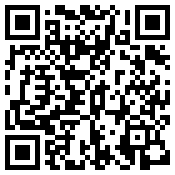 dr hab. inż. Katarzyna Jach, prof. uczelni
Pełnomocniczka Rektora ds. Osób z Niepełnosprawnościami

Politechnika Wrocławska
19 kwietnia 2023 r.
1
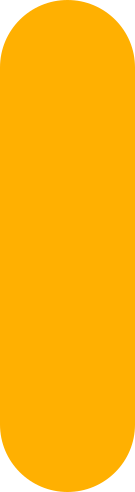 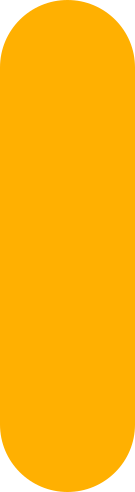 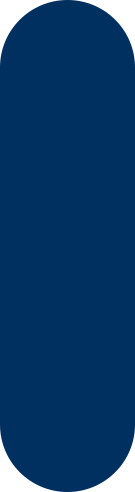 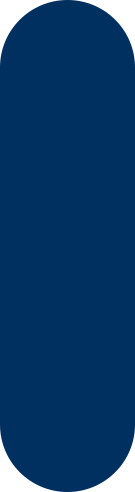 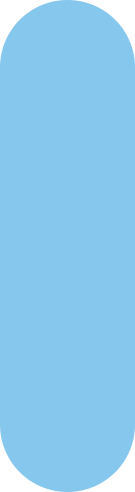 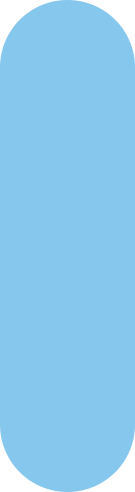 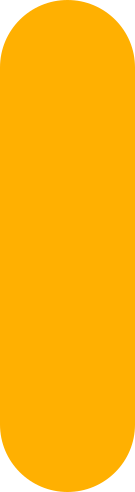 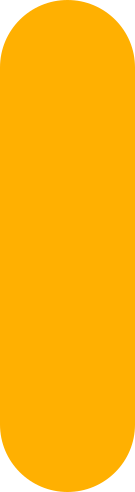 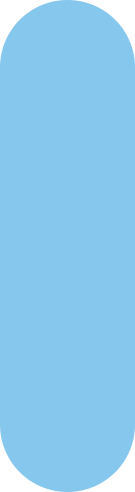 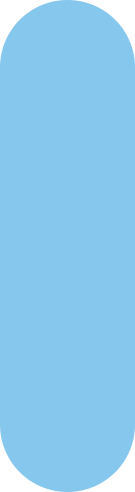 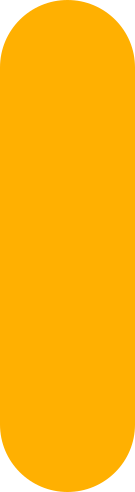 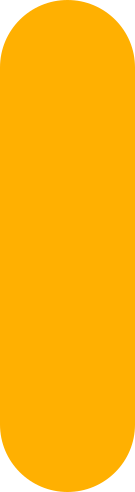 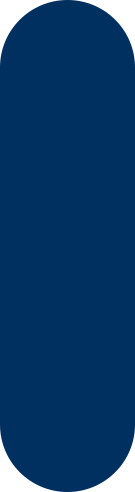 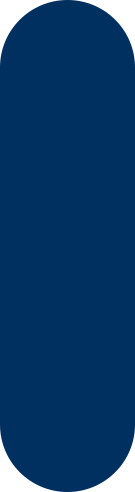 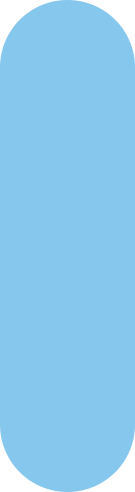 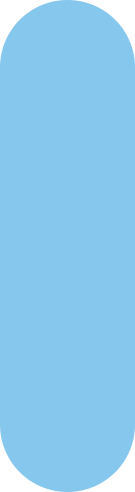 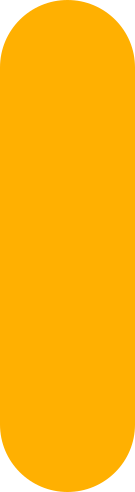 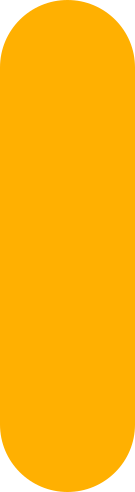 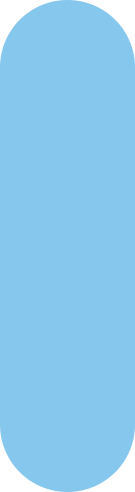 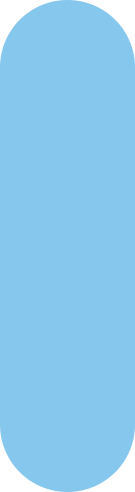 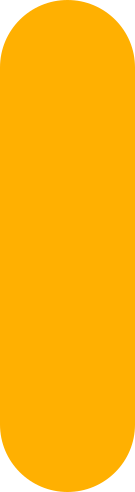 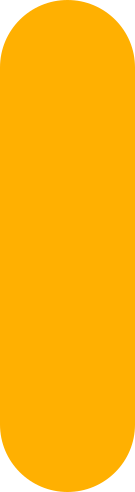 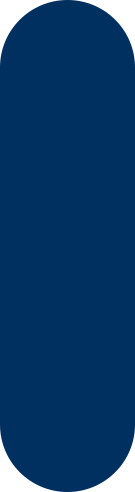 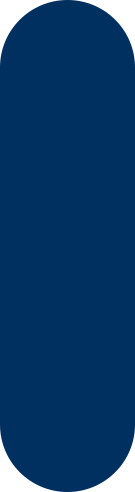 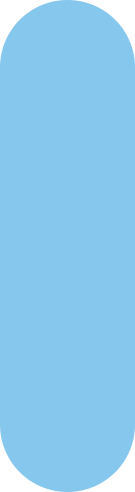 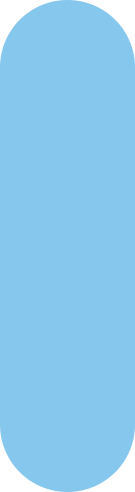 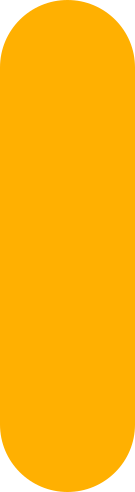 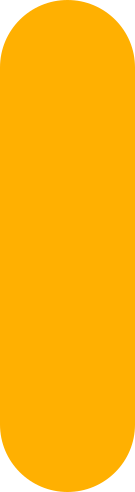 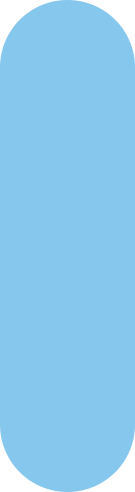 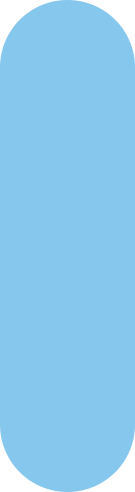 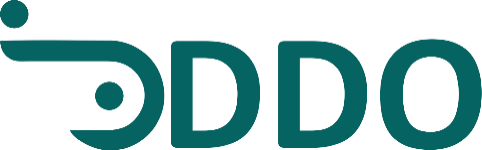 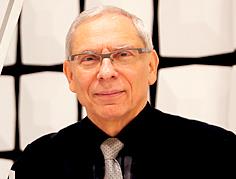 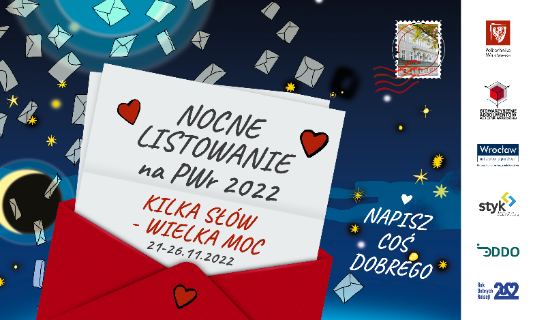 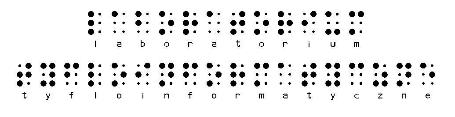 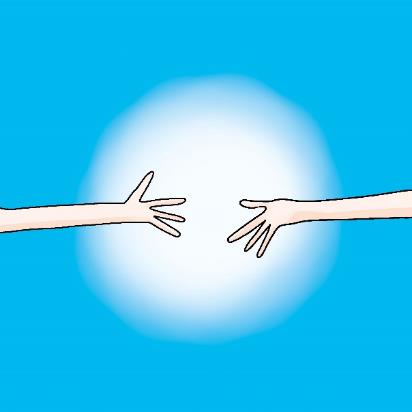 2005 
– pełnomocnik ds. osób niepełnosprawnych na PWr – Jerzy Borowiec
2020 
– Dział Dostępności i Wsparcia Osób 
z Niepełnosprawnościami
2017 
– pierwsze Nocne Listowanie na PWr
2012 
– Laboratorium Tyfloinformatyczne PWr
2023 
– Liderzy Dostępności
2021 
– pierwsze wersje Standardów dostępności
2019 
– projekt „Politechnika Nowych Szans”
2013 
– Samodzielna Sekcja ds. wsparcia osób z niepełnosprawnością
2006 
– pierwsze stypendia dla szczególnie uzdolnionych i aktywnych studentów z niepełnosprawnościami
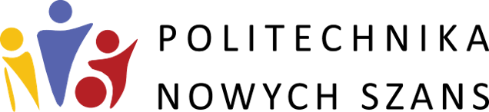 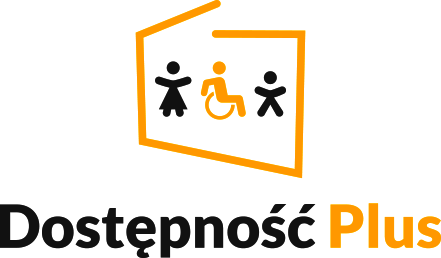 2
Wsparcie dydaktyczne  - Asystent edukacyjny
Wsparcie dla osób z niepełnosprawnością ruchową i/lub sensoryczną np. w robieniu notatek
Wsparcie dla osób w spektrum autyzmu w (samo)organizacji i komunikacji
Ok. 10 asystentów w każdym semestrze
Obecnie przymiarki do programu Buddy (pomoc studentów dla studentów)
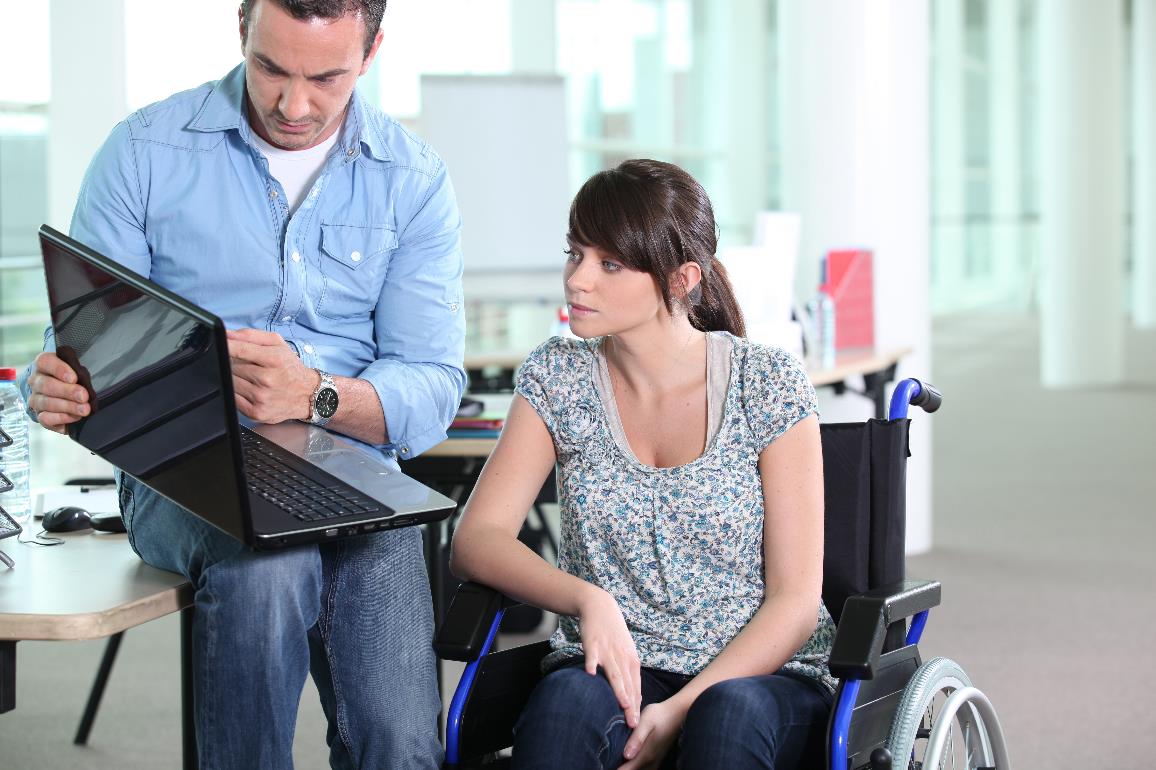 3
Wsparcie dydaktyczne - Indywidualne zajęcia językowe
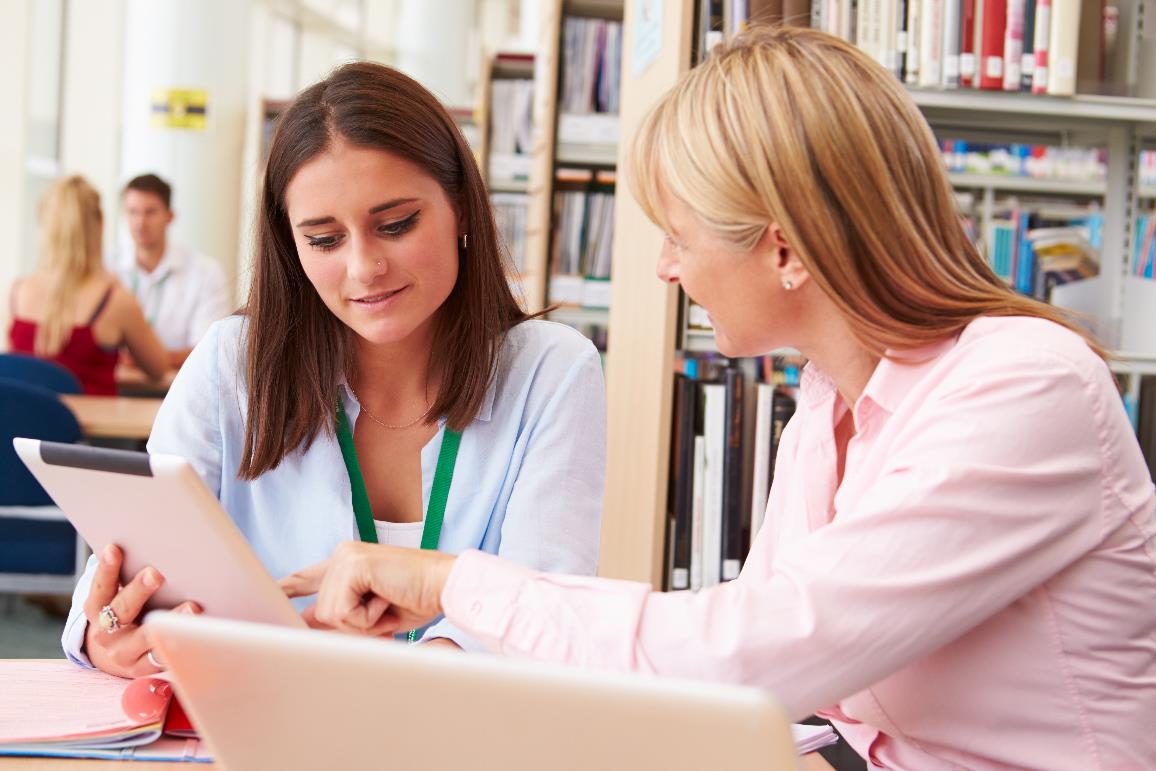 Szczególnie kierowane do osób z niepełnosprawnością ruchową i/lub sensoryczną oraz ze specyficznymi trudnościami w uczeniu się
Często wymagają stosowania specjalistycznej         metodyki nauczania i pomocy dydaktycznych
Ok. 25 kursów w każdym semestrze
Bardzo wysokie oceny kursów od uczestników
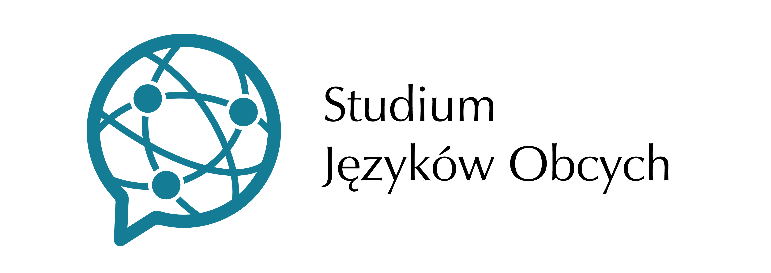 4
Wsparcie psychologiczne
Poradnia psychologiczna oraz Centrum Konsultacji Psychologicznych i Mediacji w ramach projektu Politechnika Nowych Szans

indywidualne konsultacje dla studentów, mediacje, warsztaty psychoedukacyjne

wsparcie dla studentek i studentów oraz osób pracujących, również w języku angielskim

liczba konsultacji: 1712 w 2022 r., 655 w 1. kwartale 2023 r.
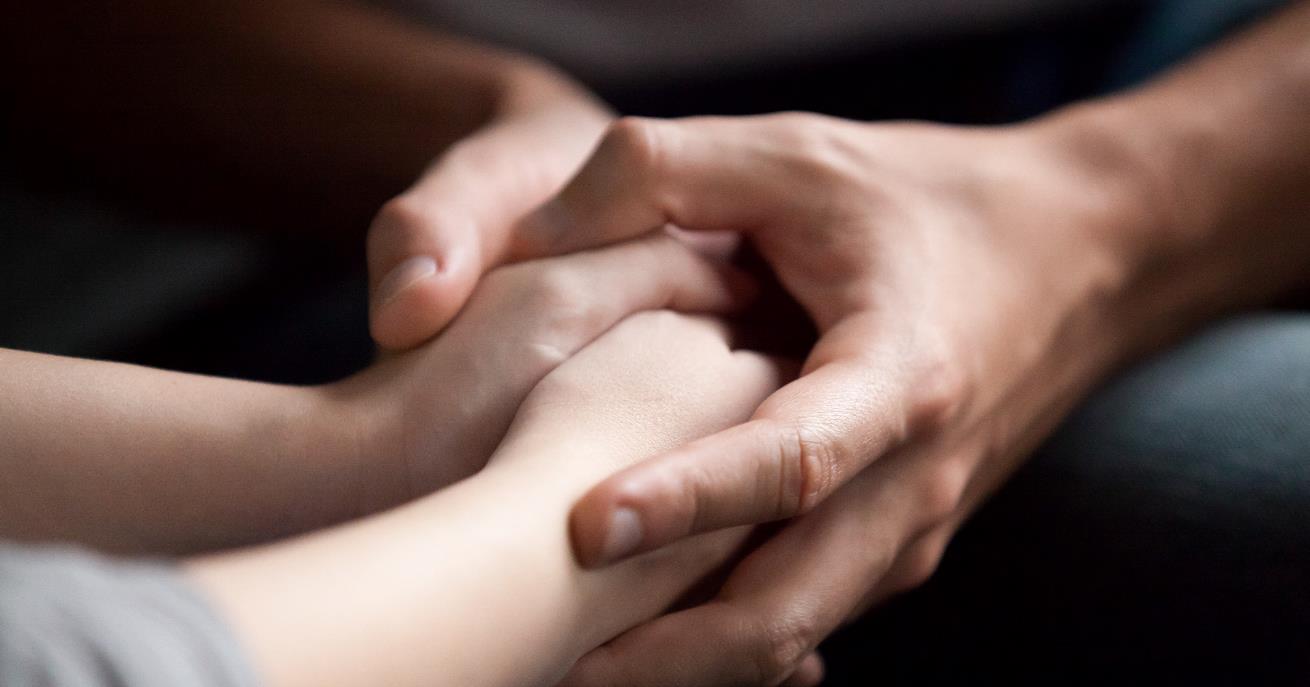 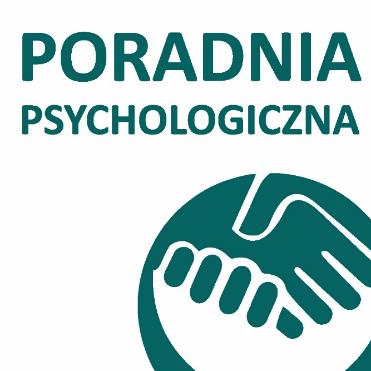 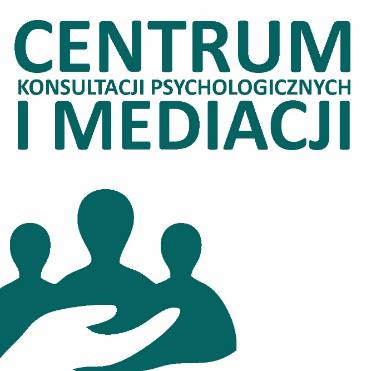 5
Szkolenia Świadomościowe
Cel: uświadomienie, czym są szczególne potrzeby i jak można w różnych sytuacjach na uczelni je rozwiązać 
5 godzin w formie zdalnej lub stacjonarnej
Obecnie 2034 przeszkolone osoby
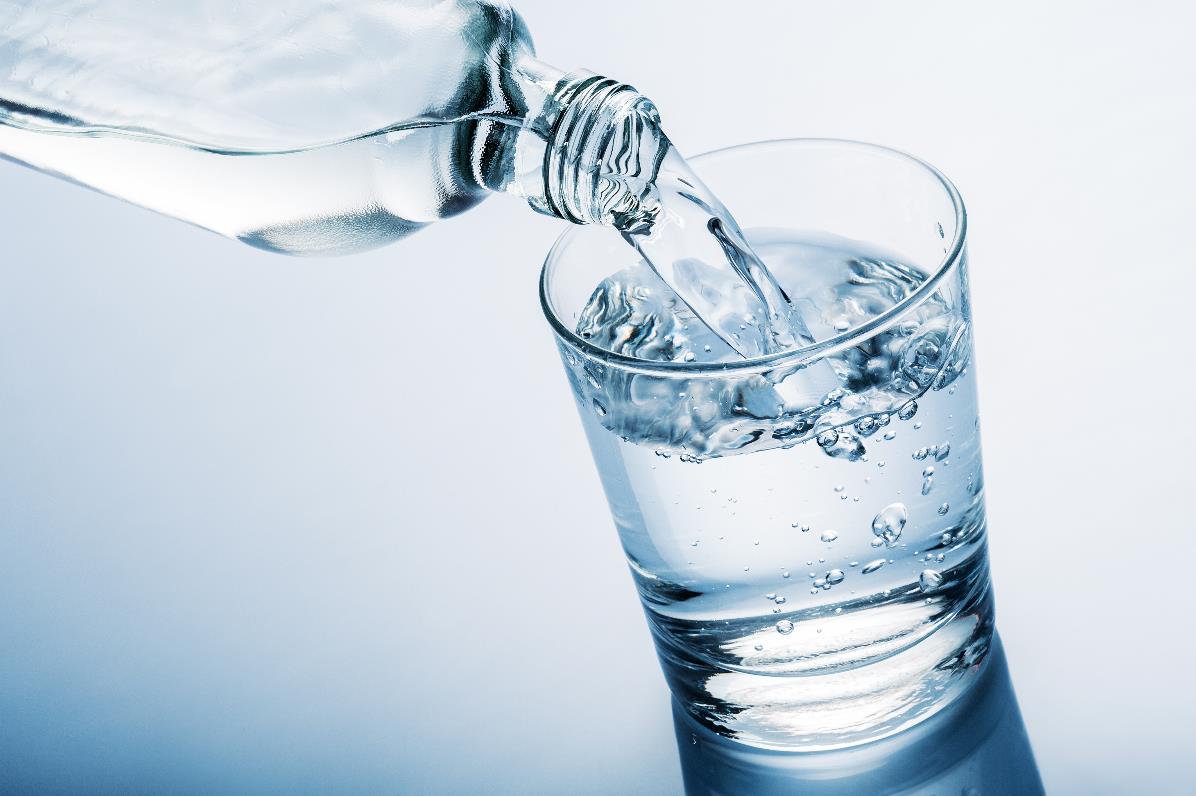 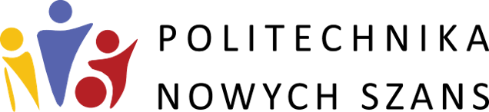 6
Szkolenia Specjalistyczne
Zróżnicowana tematyka:
Dostępność cyfrowa
Dostępność architektoniczna
Nauczanie i praca z osobami z niepełnosprawnością słuchu, wzroku, w kryzysie zdrowia psychicznego,                    w spektrum autyzmu,                    
Projektowanie uniwersalne programów studiów
8 godzin
Obecnie 371 przeszkolonych osób
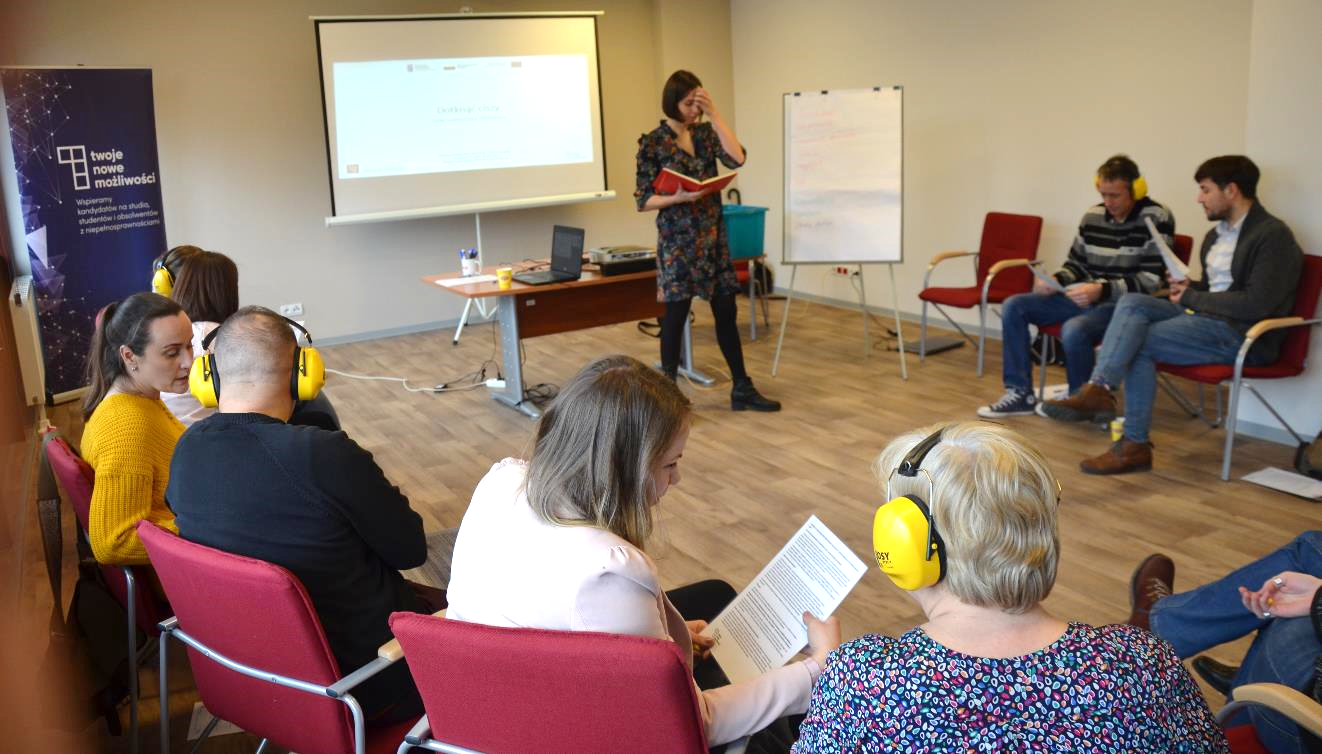 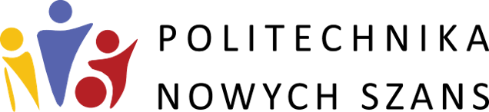 7
Standardy dostępności
Standardy
Dostępności architektoniczno-urbanistycznej
Dostępności cyfrowej
Informacji wizualnej
Powstały w 2021 r, obecnie wdrażane w kolejnej wersji
Uzupełniane przez szkolenia i podręczniki

Więcej na stronie https://dostepnosc.pwr.edu.pl/
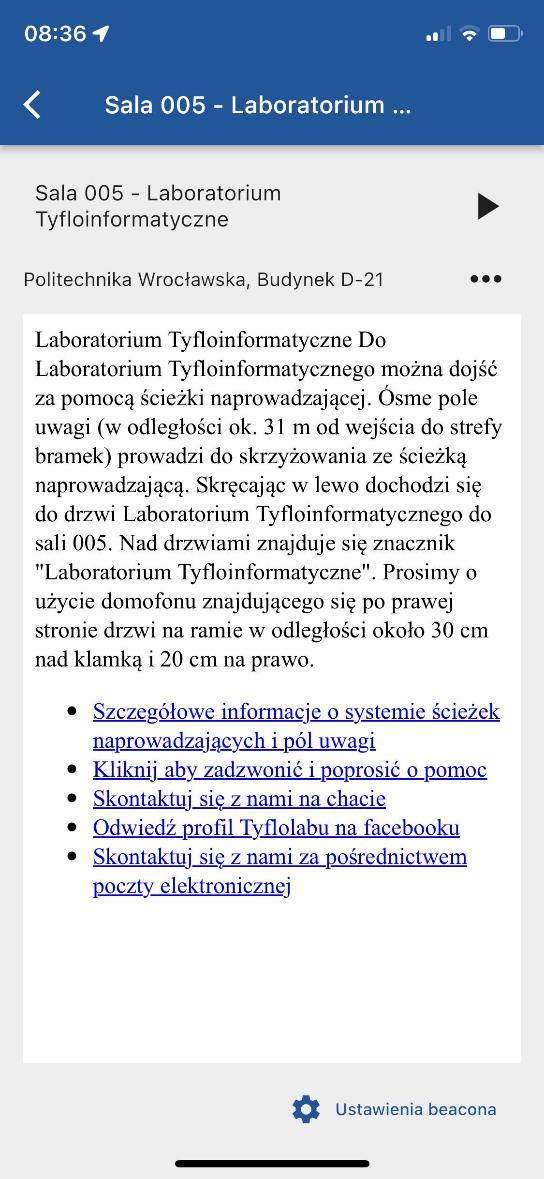 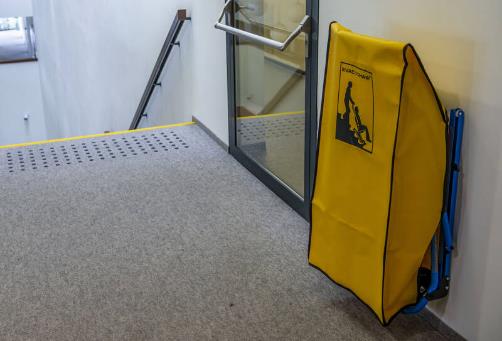 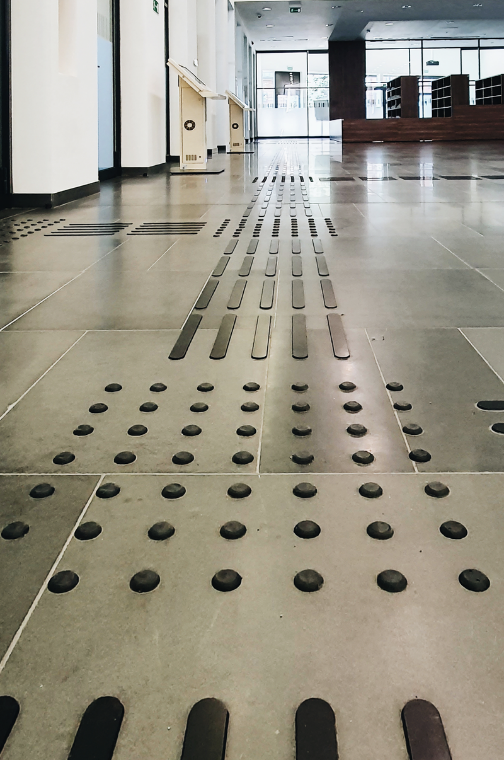 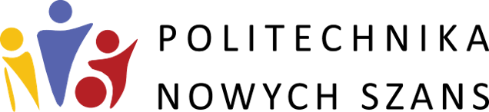 8
Cyfrowy przewodnik
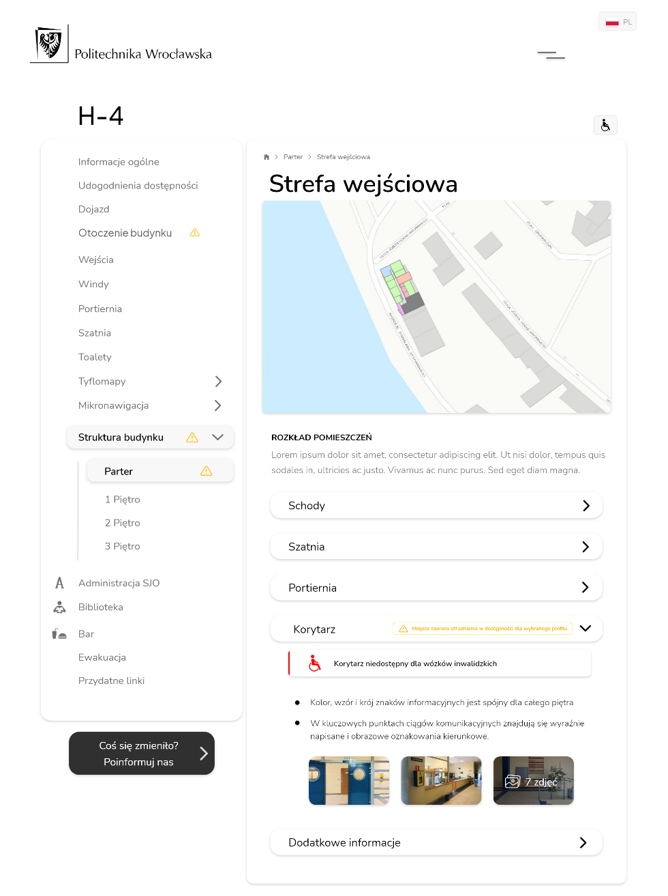 Wybór obiektów metodą AHP 
Istotne elementy
struktura budynku 
otoczenie, 
dojazd 
wejście 
dodatkowo: czytniki kart, domofony, bramki
Profile dostępności
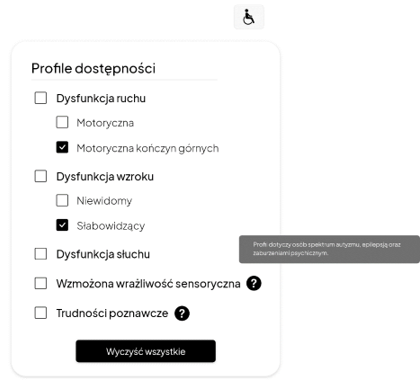 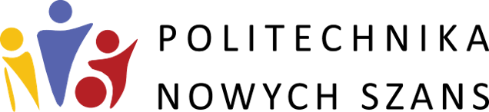 9
Mapa dostępności
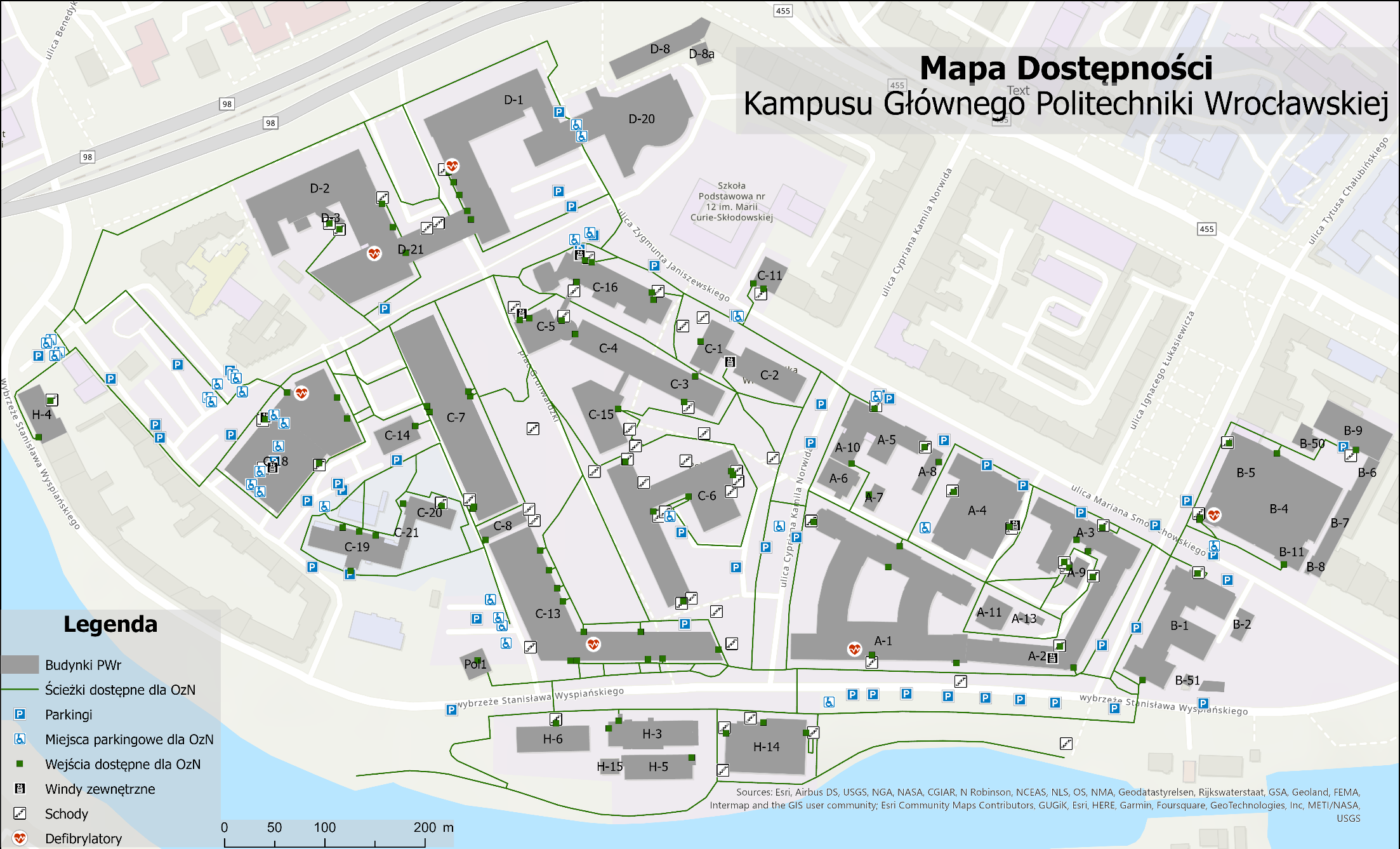 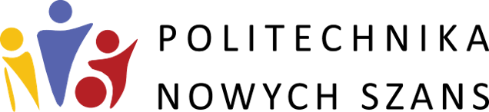 10
Uniwersalne mapy dotykowe
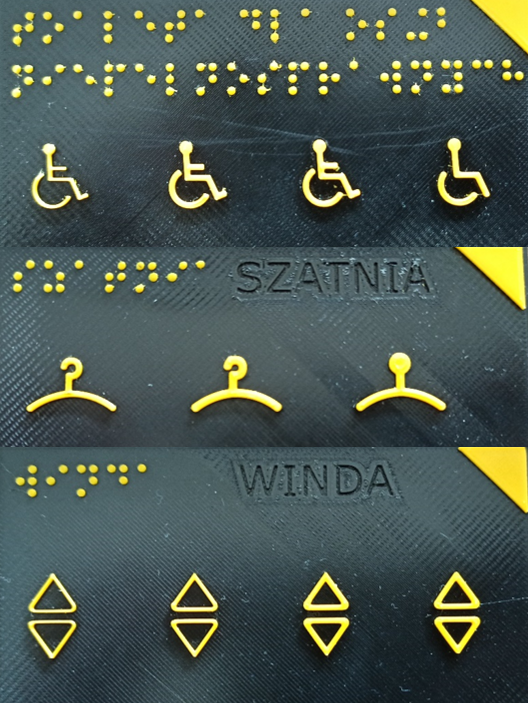 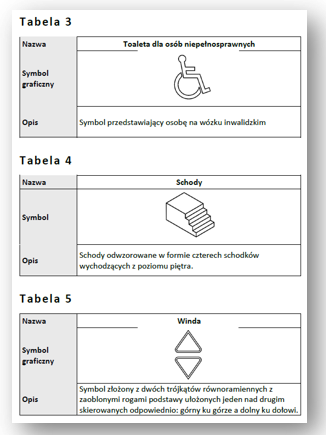 Stworzenie własnego Standardu 

Znaki testowane na grupie docelowej

Dostępna wzrokowo lub dotykiem
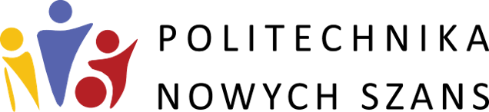 11
Uniwersalne mapy dotykowe – cz. 2
Interakcja z użytkownikiem (kod QR)

Wklejane tabliczki z opisami

Mapy składające się z modułów (autorskie rozwiązanie "Hotswap")

Trwałość i łatwe utrzymanie

Wysoki kontrast
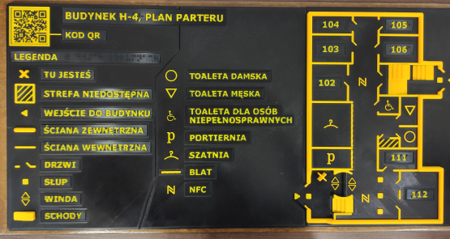 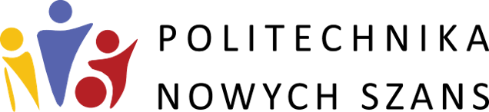 12
Nauka przez doświadczenie
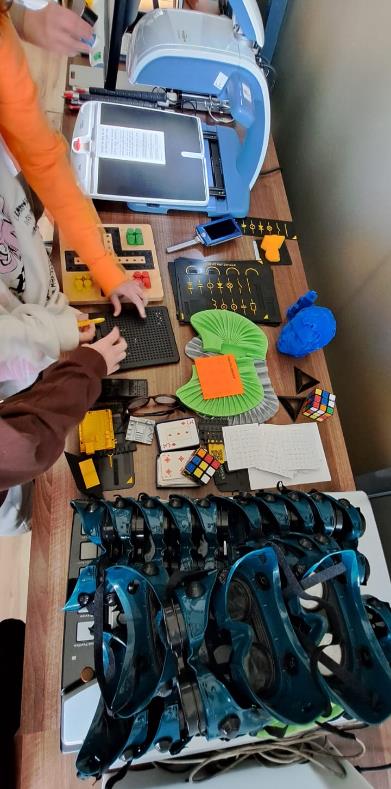 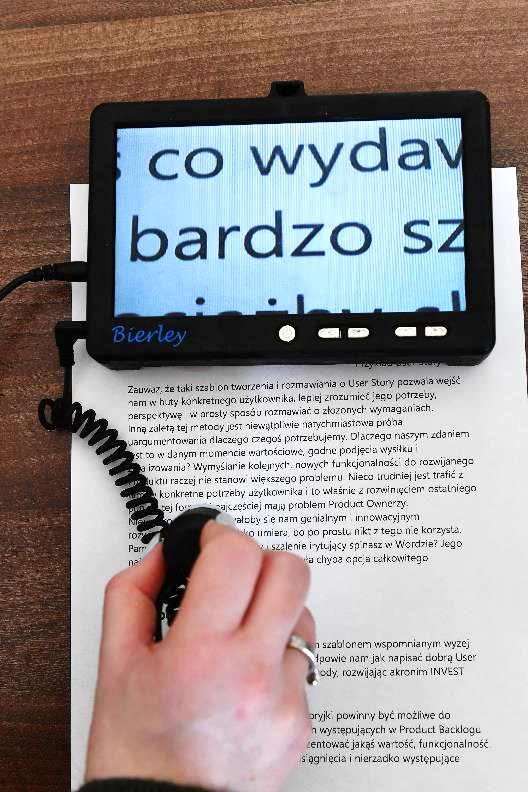 Warsztaty dla wszystkich: przedszkolaków, uczniów, studentów, pracowników, także innych instytucji

Udział w wydarzeniach m.in. Akademickie Dni Integracji, Dolnośląski Festiwal Nauki, Tydzień Zdrowia
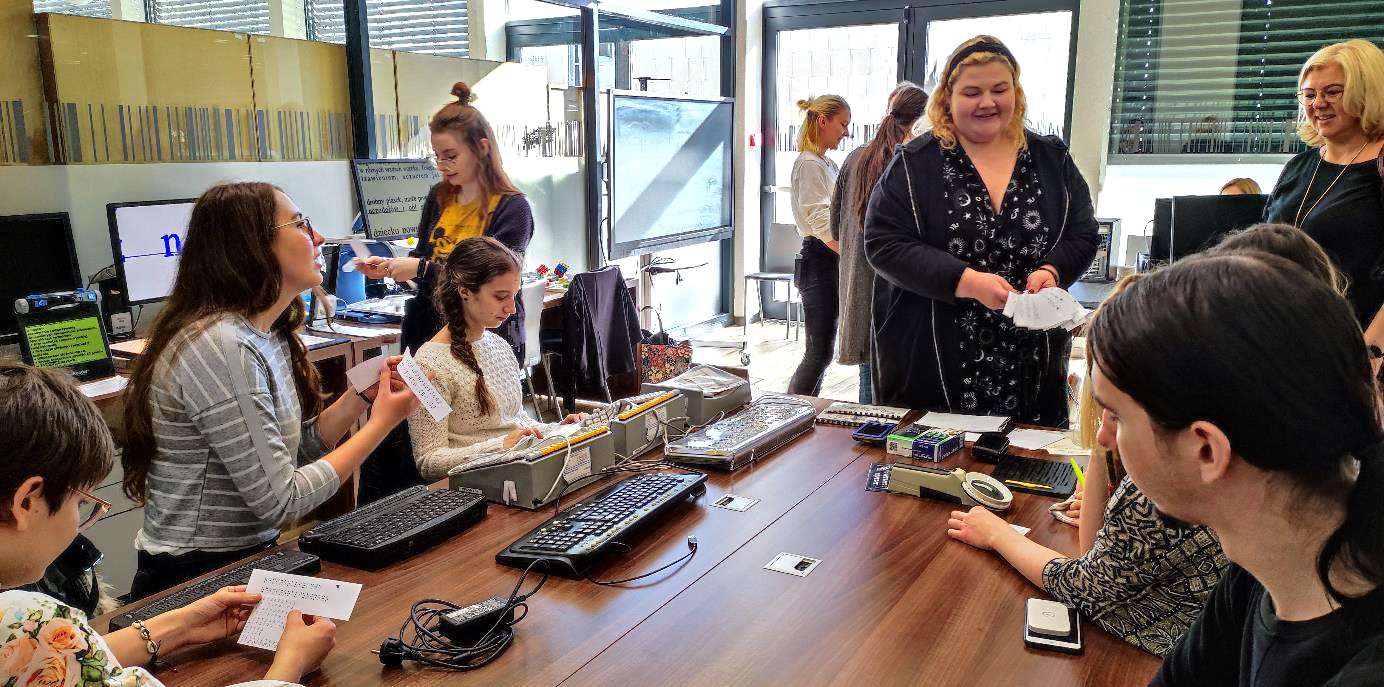 13
Stypendia specjalne
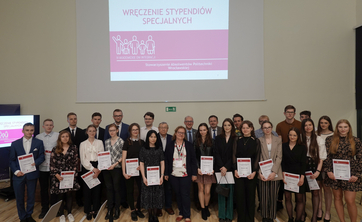 Program działający od 2006 r.

W 2022 r. 76 stypendiów na kwotę prawie 220 000 zł.

Środki: 
Charytatywny Bal Rektora Politechniki Wrocławskiej 
wpłaty darczyńców
akcja Nocne Listowanie
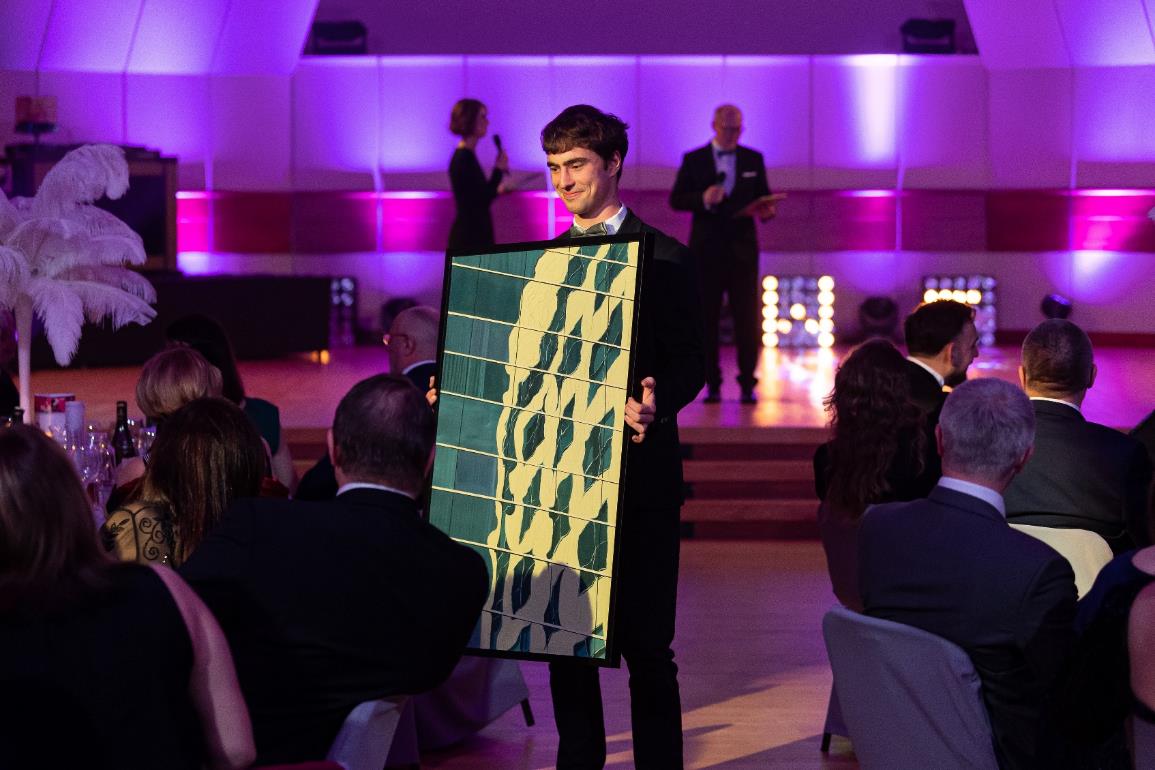 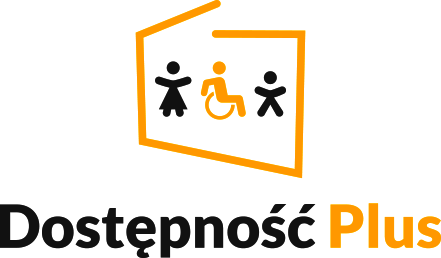 14
Akcja Nocne Listowanie na PWr
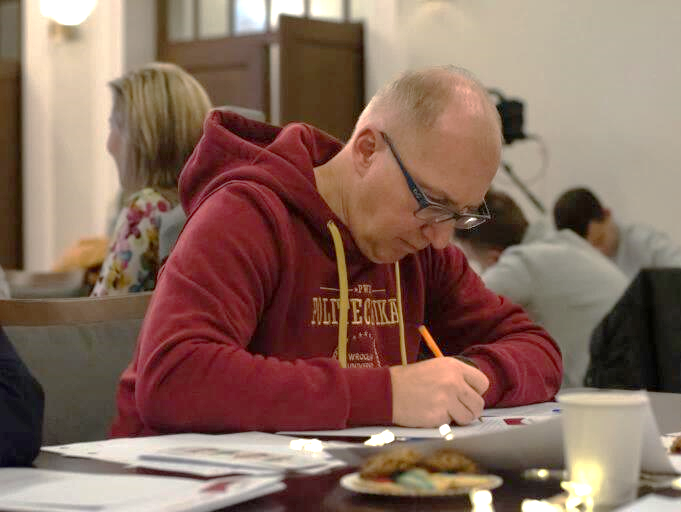 Co roku od 2017, również w formule online

Kilkuset uczestników: studenci, pracownicy, Wrocławianie, goście

Okazja do spotkania, także z gośćmi specjalnymi, zrobienia czegoś dobrego razem
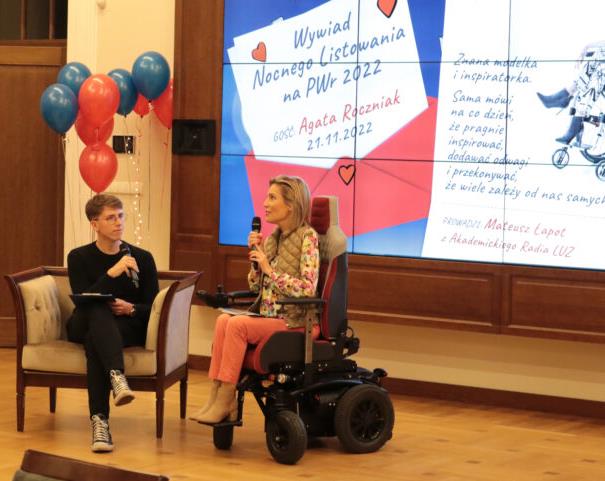 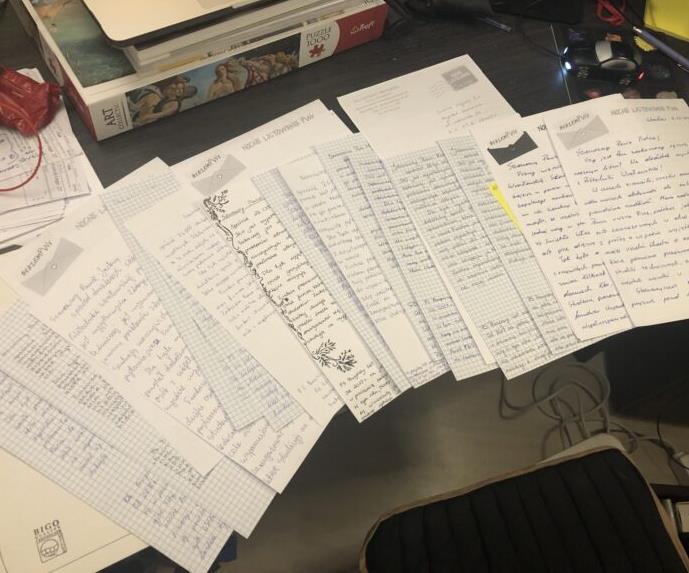 15
Akcja Nocne Listowanie
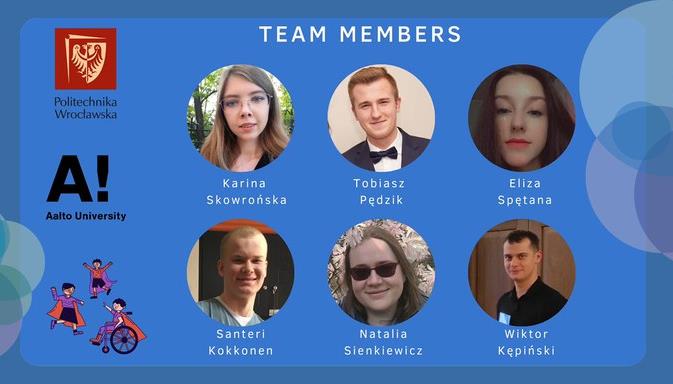 Projekt wygrał konkurs Unite!4Future

Akcja będzie rozszerzana na inne uczelnie Unite!
16
Liderzy dostępności
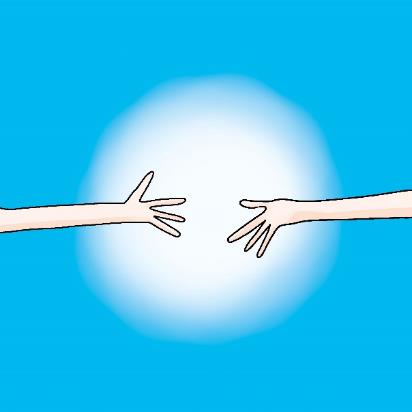 39 +20 wolontariuszy ze wszystkich wydziałów, Studium Języków Obcych,Studium WFiS i wybranych jednostek PWr

Powołani przez JM Rektora PWr

10 dni szkoleniowych + udział w różnych wydarzeniach na uczelni
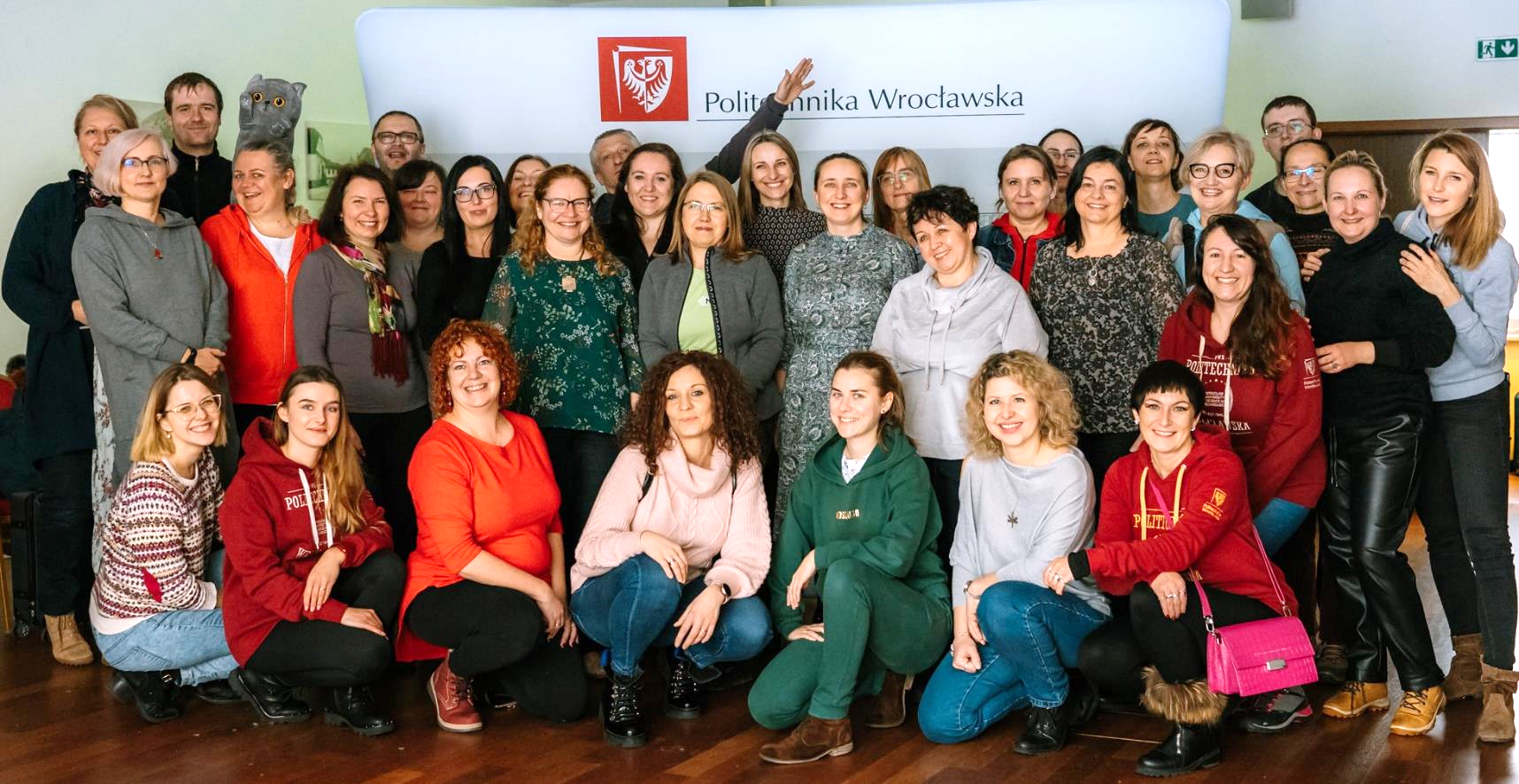 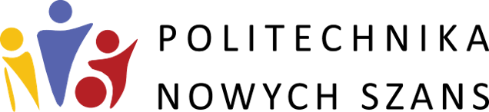 17
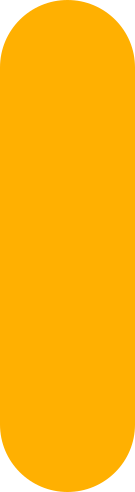 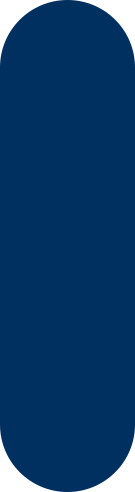 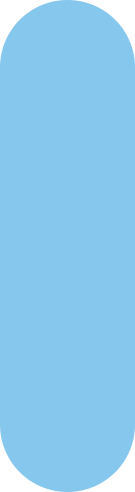 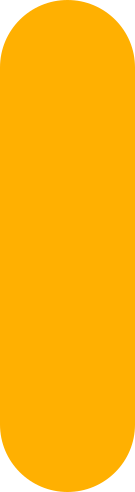 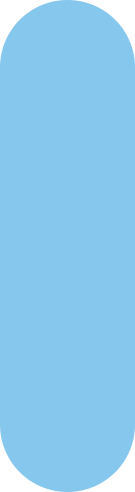 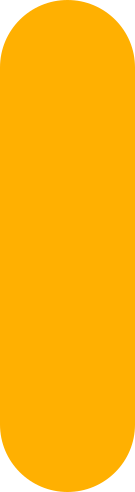 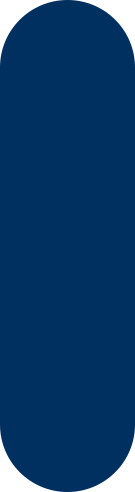 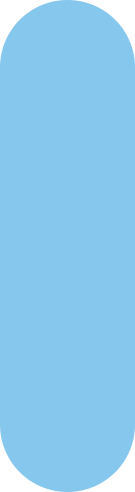 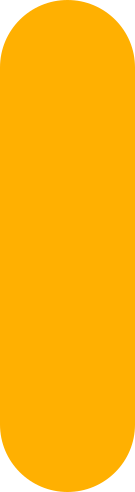 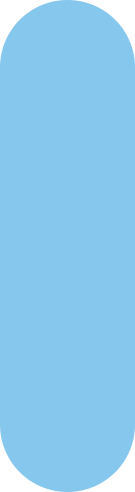 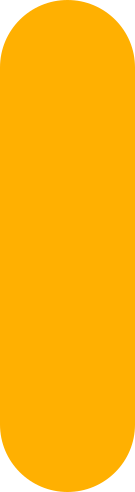 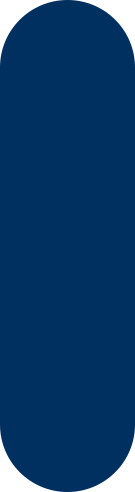 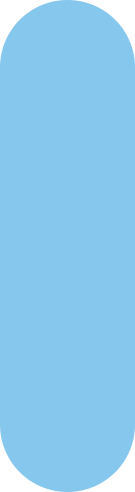 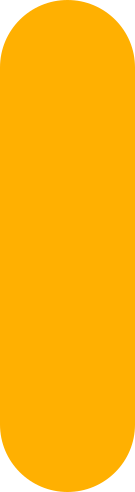 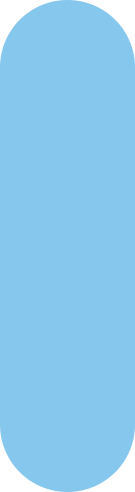 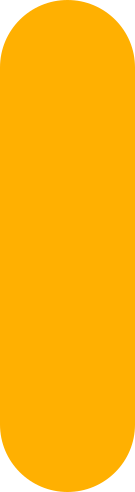 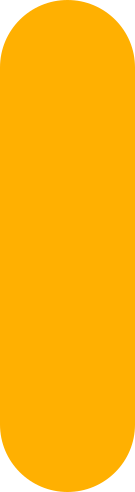 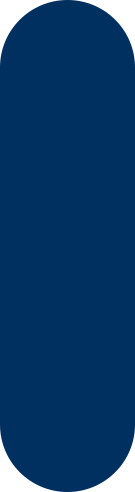 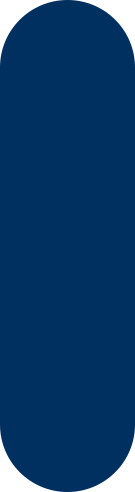 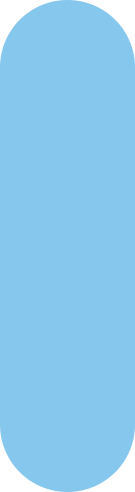 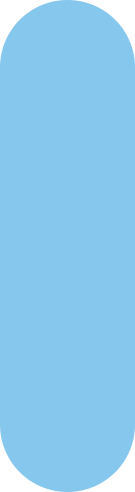 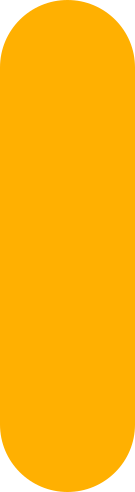 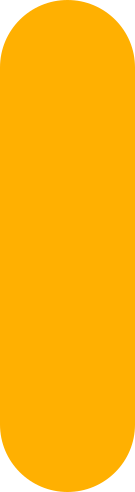 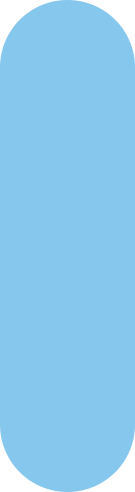 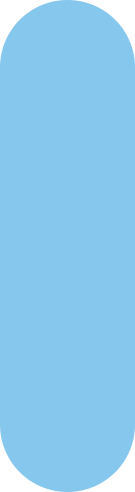 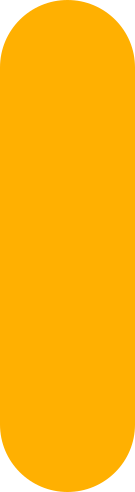 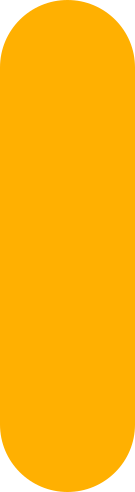 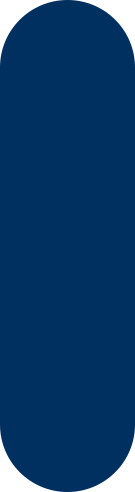 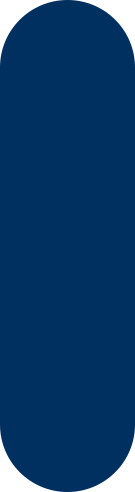 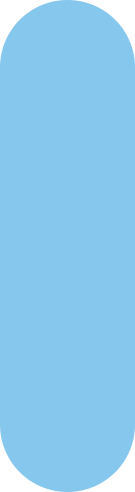 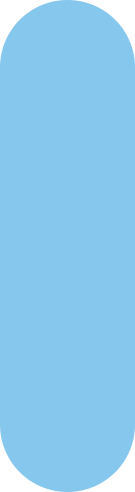 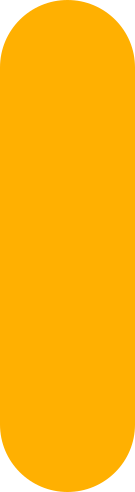 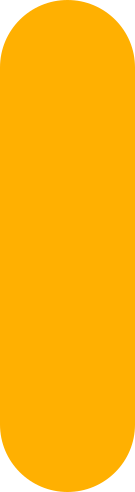 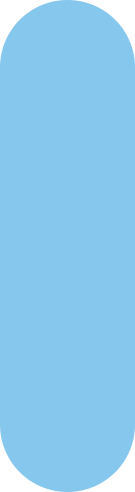 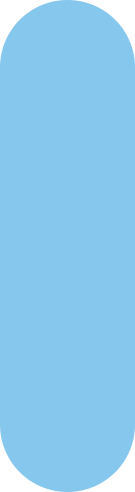 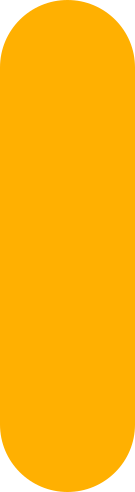 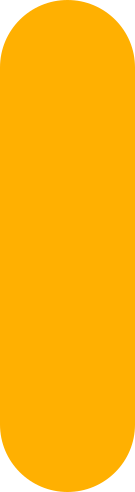 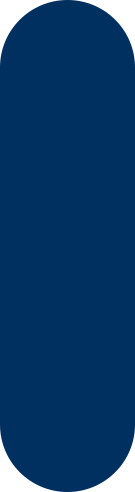 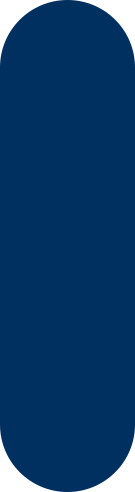 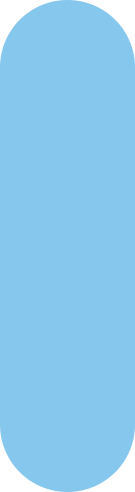 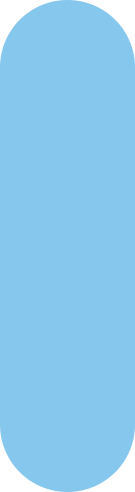 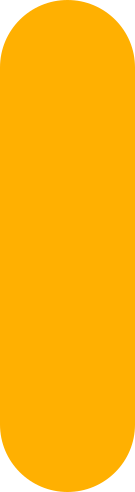 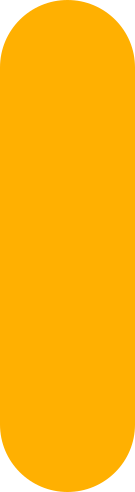 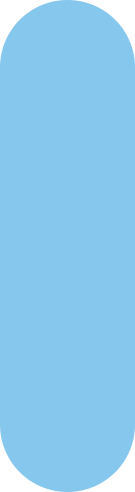 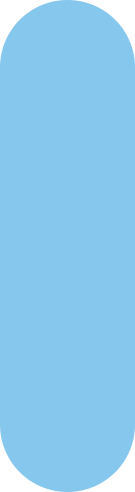 Dziękuję za uwagę
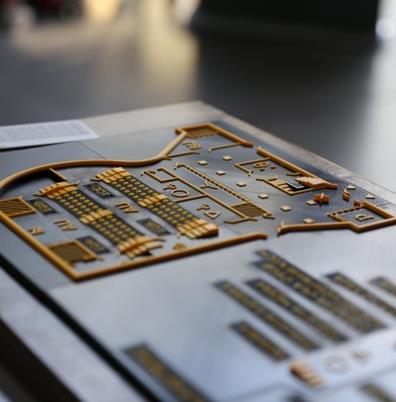 Zapraszam do kontaktu:
katarzyna.jach@pwr.edu.pl 

Zapraszamy do Wrocławia na Akademickie Dni Integracji 
25-26.05.2023
Autorzy zdjęć i grafik:
Andrzej Charytoniuk 
Piotr Jasiczek 
Aleksandra Kozłowska-Woszczycka
Magdalena Kruczek-Shchur 
Maciej Kulczycki 
Justyna Kulpa 
Krzysztof Mazur 
Sandra Nguyen Van
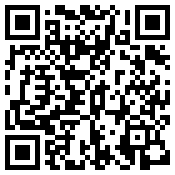 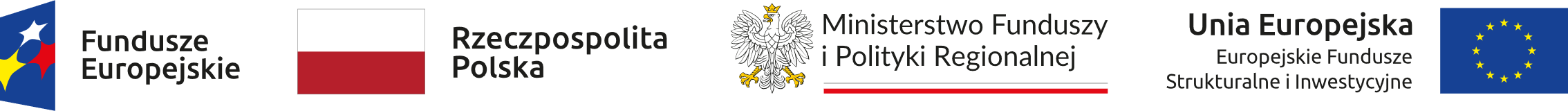 18